ЯК ЗАЛУЧИТИ ЛГБТК+ ДО ГРОМАДСЬКОЇ АКТИВНОСТІ
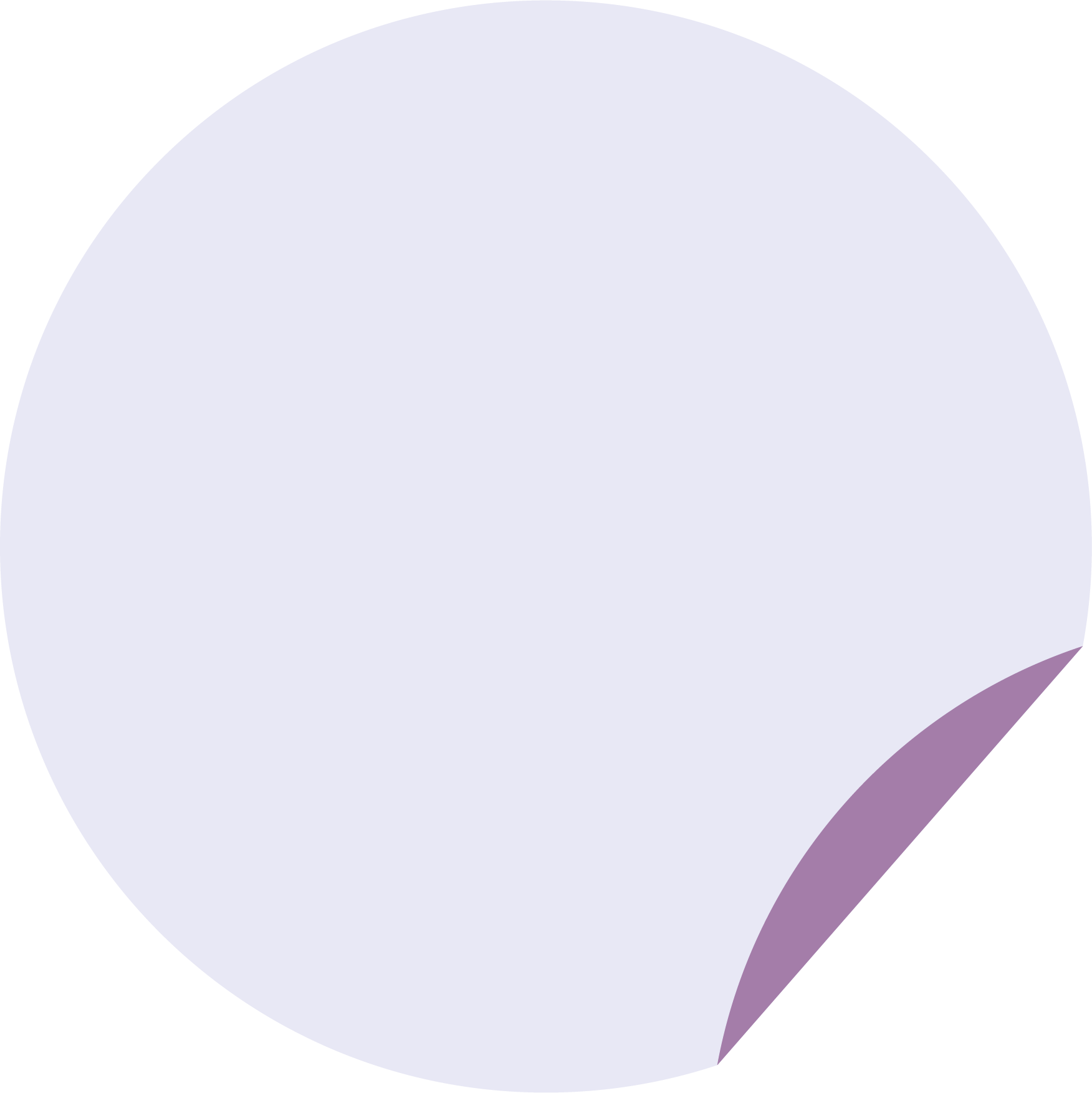 Лесбійки,Геї,Бісексуальні,Трансгендерні,
Квірта різні інші
люди
Анна Шаригіна
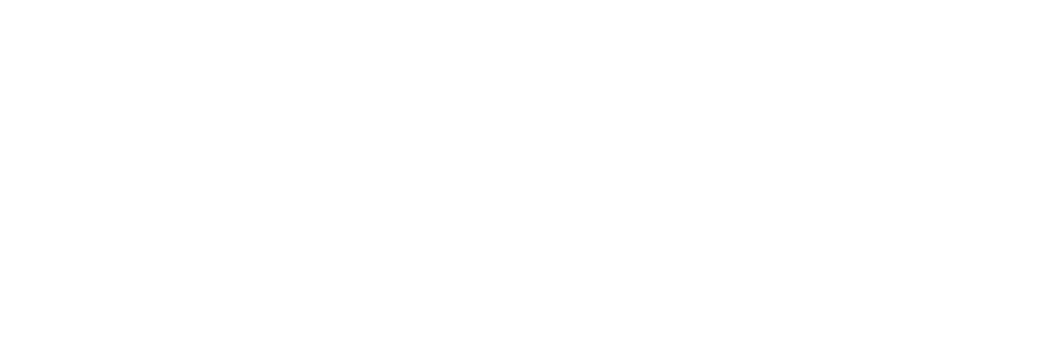 Стереотипи
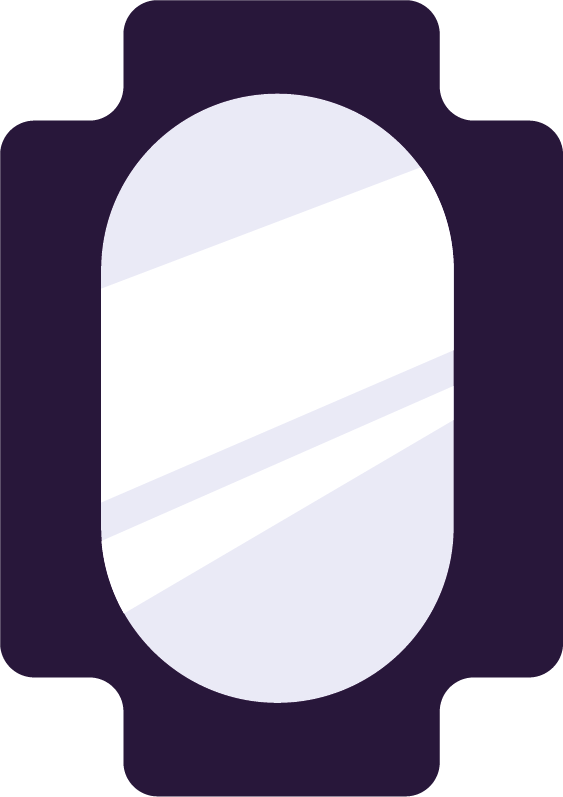 від греч. "stereotype": stereos - твердий, міцний і typos - форма, зразок, відбиток - 

категорична, часто спрощена, стандартна думка про соціальні групи чи про окремих індивідів як представників цих груп.
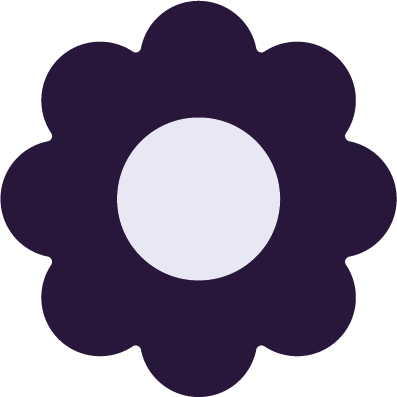 Наприклад, сім’я
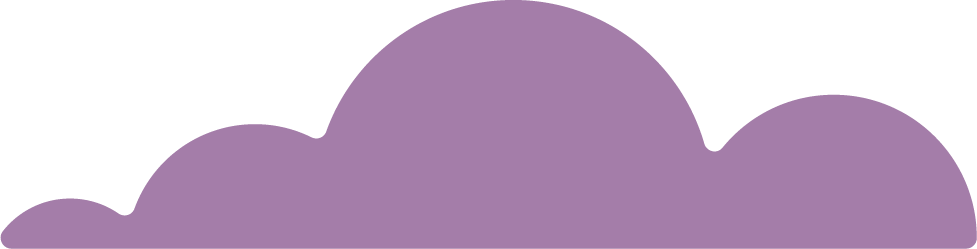 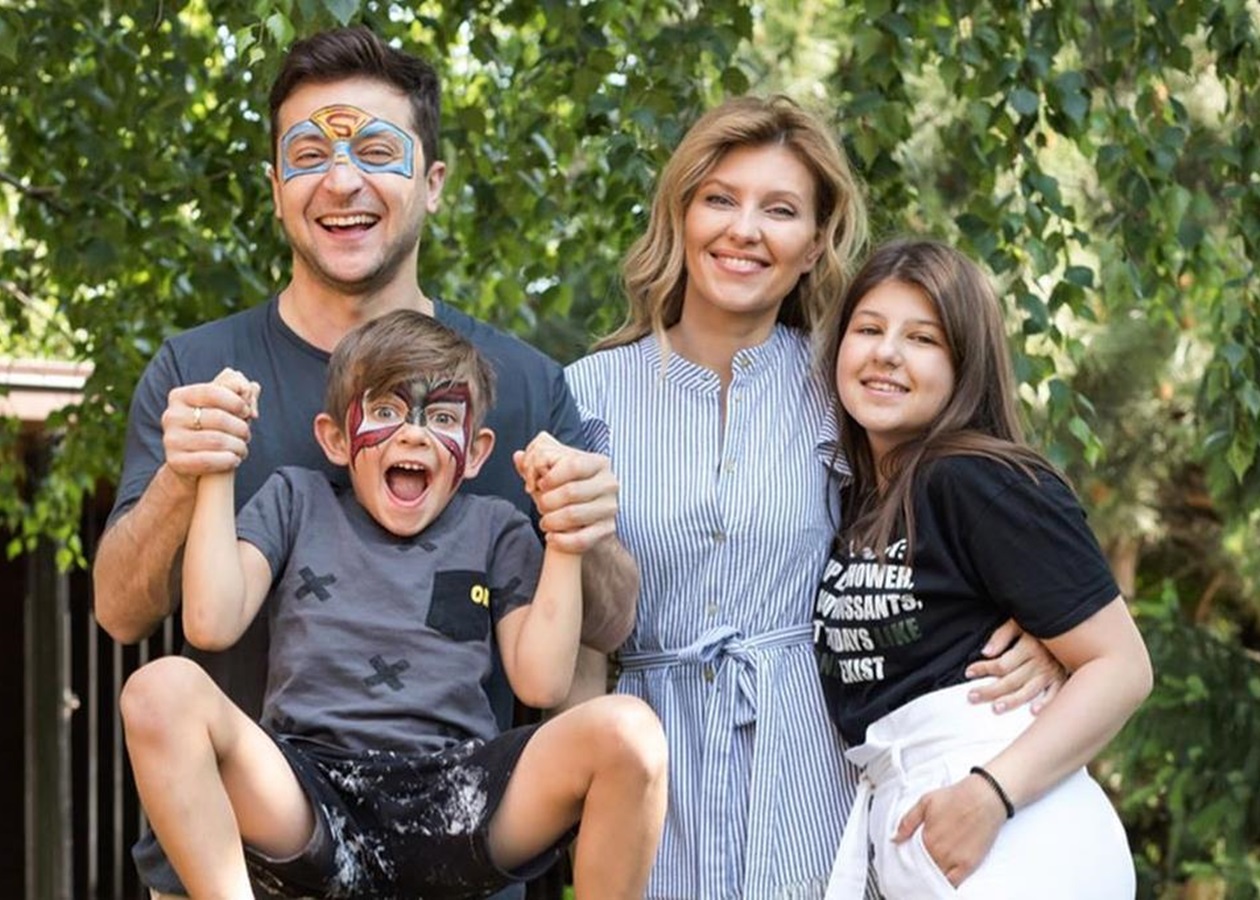 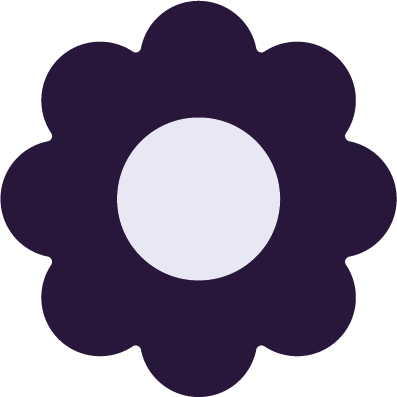 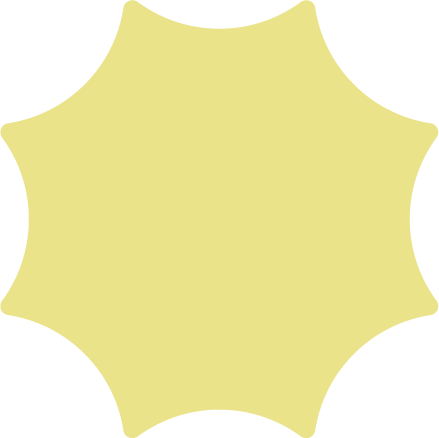 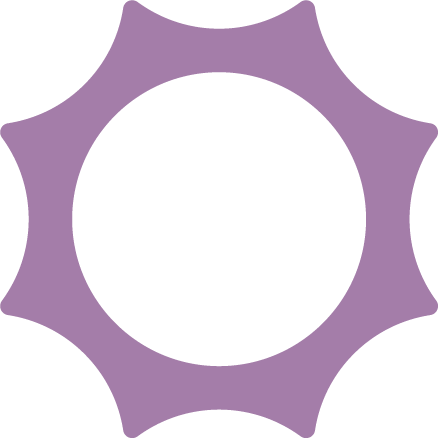 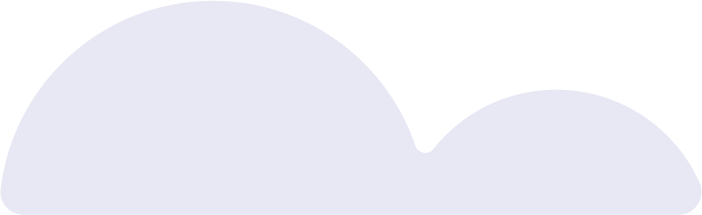 ЗВІДКИ БЕРЕТЬСЯ
НЕРІВНІСТЬ У СУСПІЛЬСТВІ?
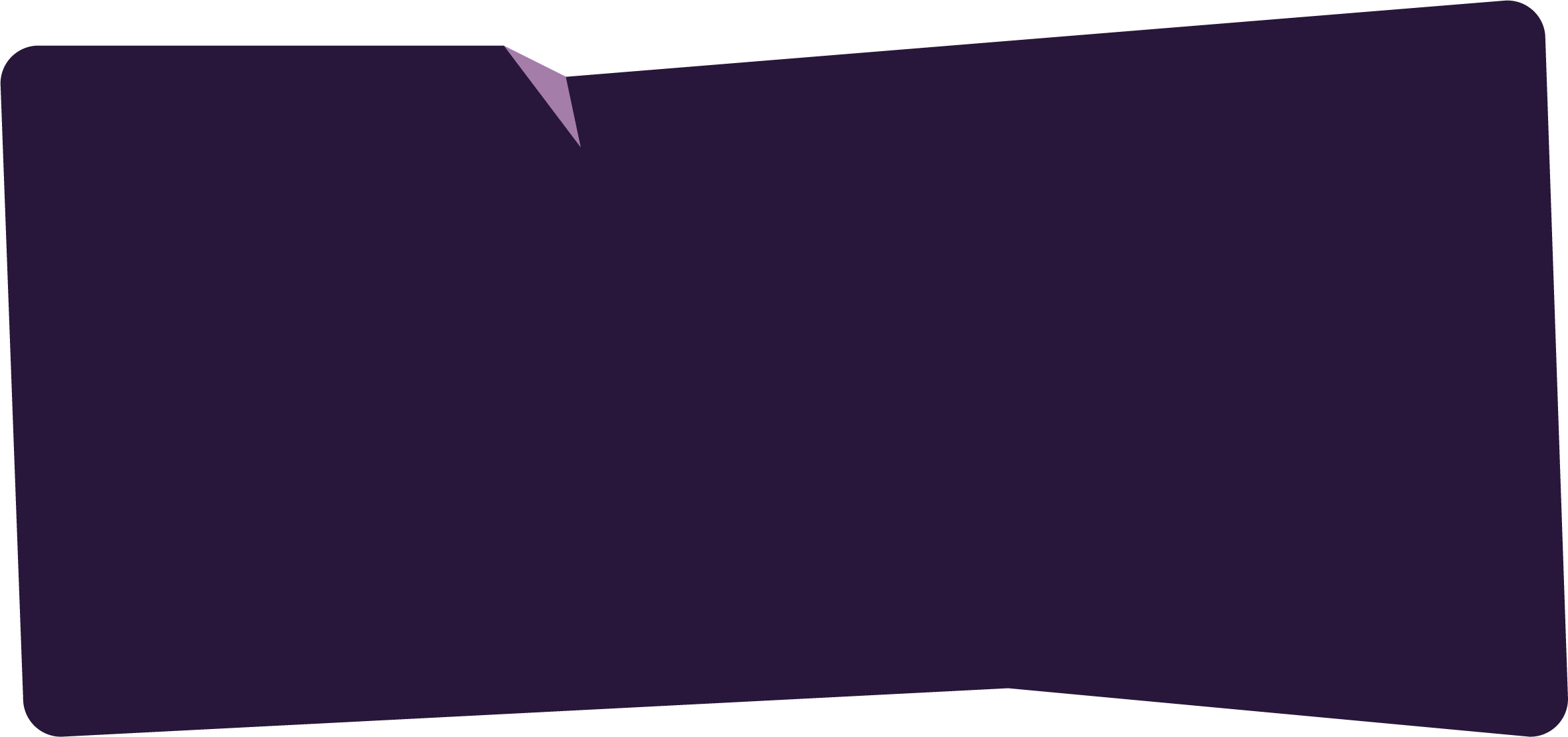 поведінка:

булінг
дискримінація
гендерно зумовлене насильство
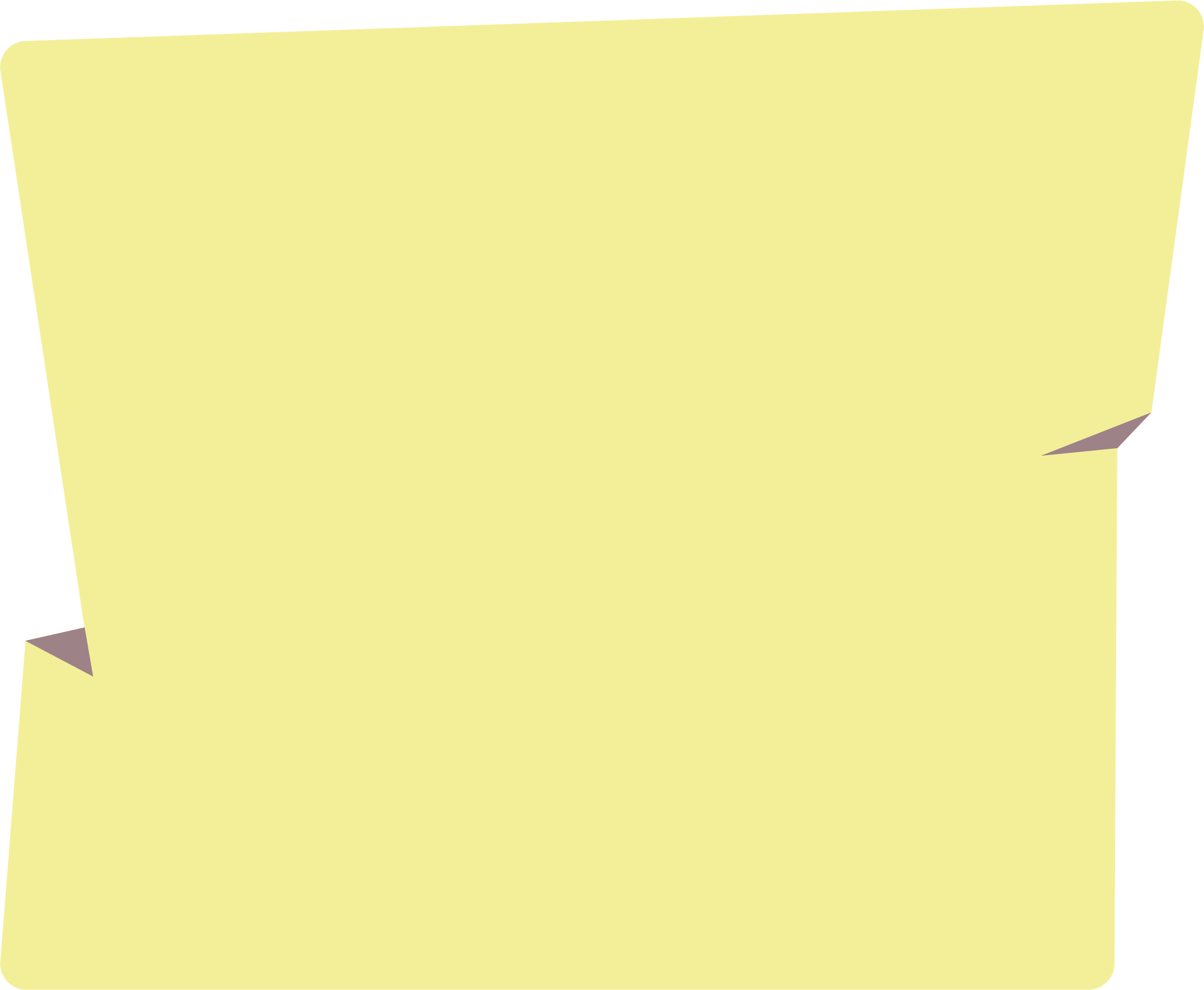 ефект:

привілеї та упередження
мова ненависті
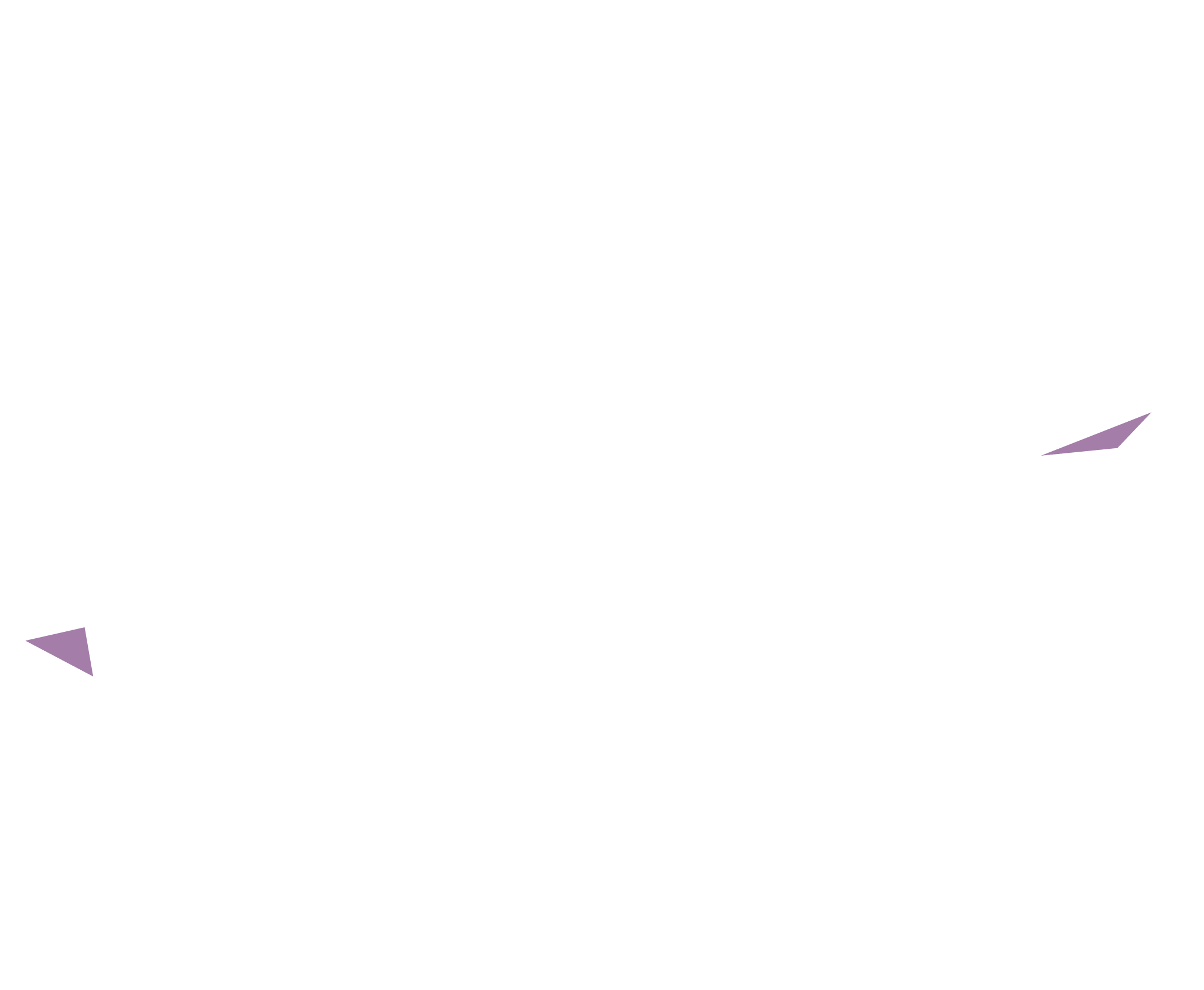 думки:

стереотипи
ПРАВА, ЯКІ Є (НЕ) В УСІХ
Належне розслідування злочинів на грунті ненависті
Належний захист від дискримінації
Доступ до інституту шлюбу, що призводить до проблем у сферах:
	життя та здоров’я,
	наслідування майна,
	пентенциарної системи,
	виховання дітей
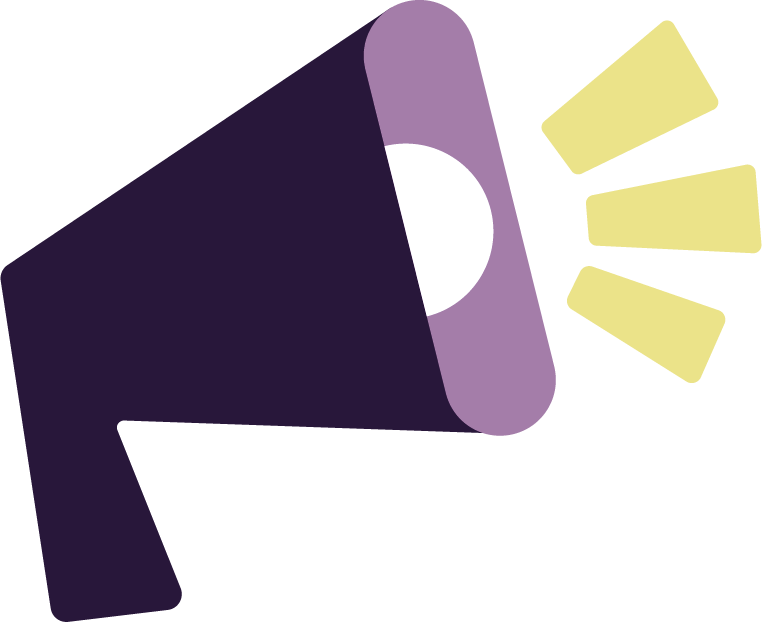 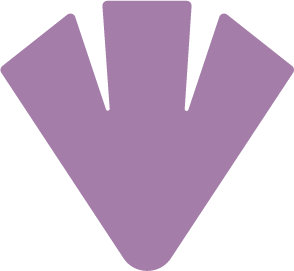 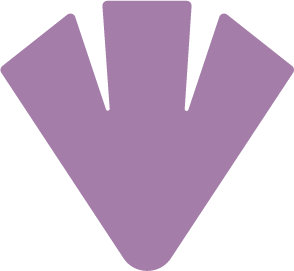 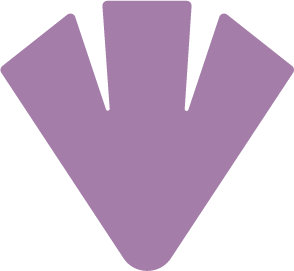 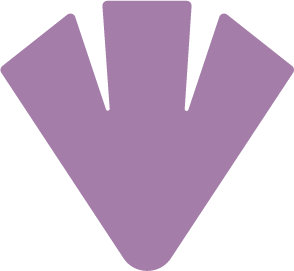 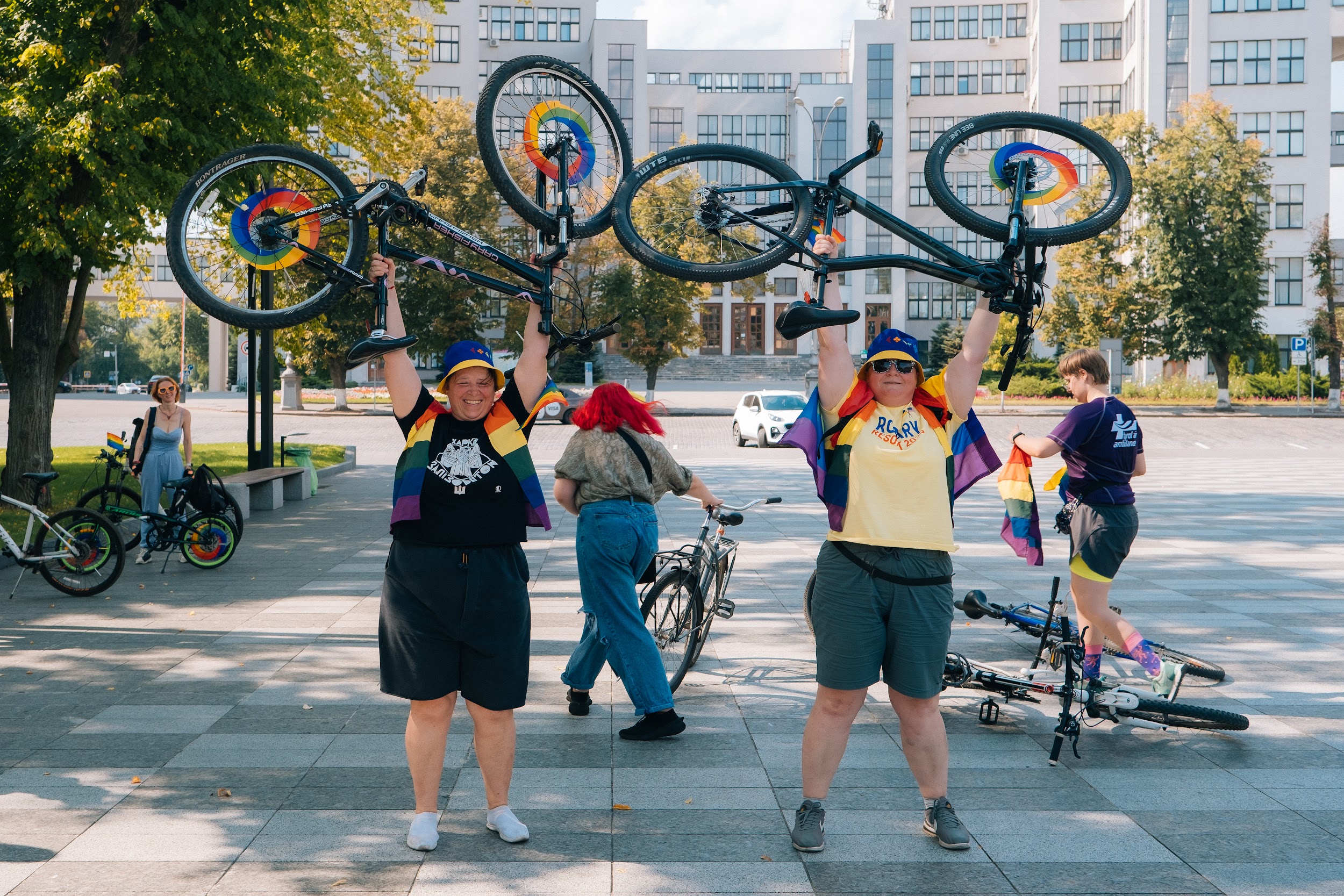 ЯК ЗАЛУЧАТИ ЛГБТК+?
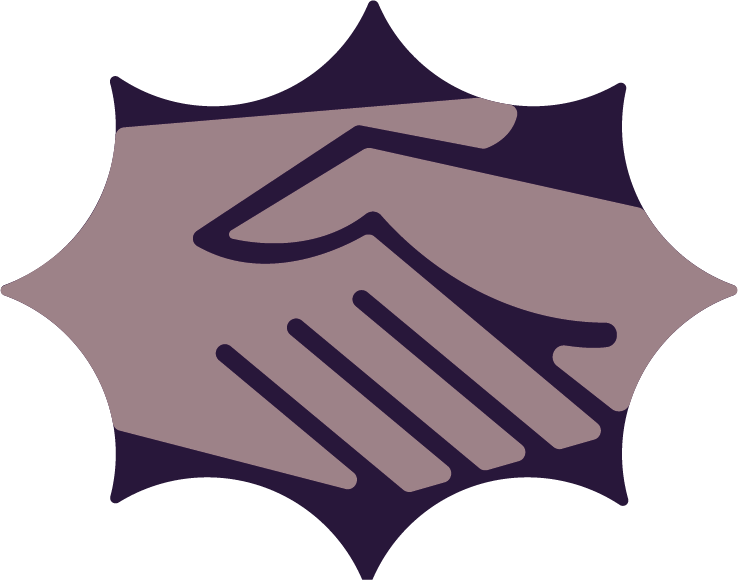 ТАК! ПСИХОЛОГІЧНА ПІДТРИМКА
ТАК! ЗАЯВИТИ ДРУЖНІСТЬ
НІ! МОВА НЕНАВИСТІ
ТАК! СПІВПРАЦЯ З ЕКСПЕРТНИМИ НГО
НІ! ГОМОФОБНІ “ЖАРТИ”
ТАК! РОБИТИ ПРОСВІТНИЦЬКІ ЗАХОДИ
ТАК! ВРАХОВУВАТИ ДОСВІД ЛГБТК+
ТАК! ПРОАКТИВНО
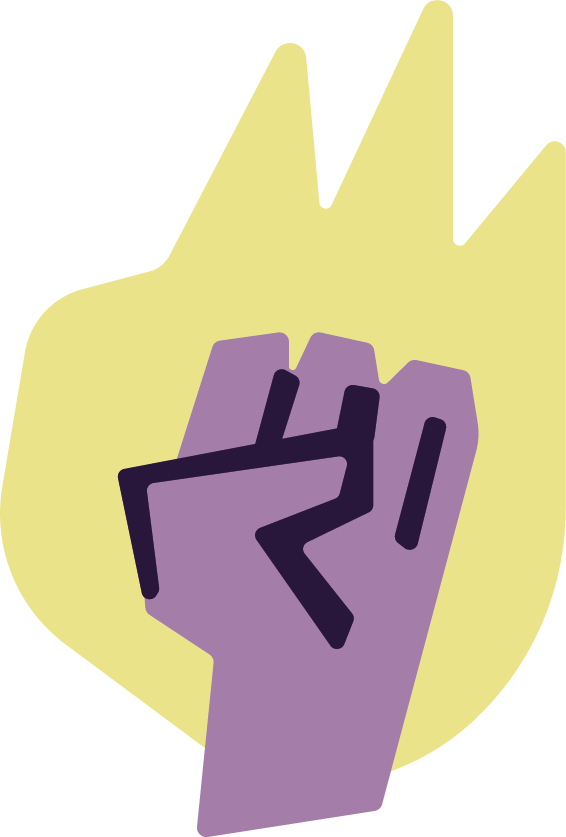 ТАК! ПРАВИЛА ВЗАЄМОПОВАГИ
Шаригіна Анна
ВАШІ ПИТАННЯ ТА КОМЕНТАРІ
Sharyhina Anna
sharyhina@sphere.org.ua
sphere.org.ua
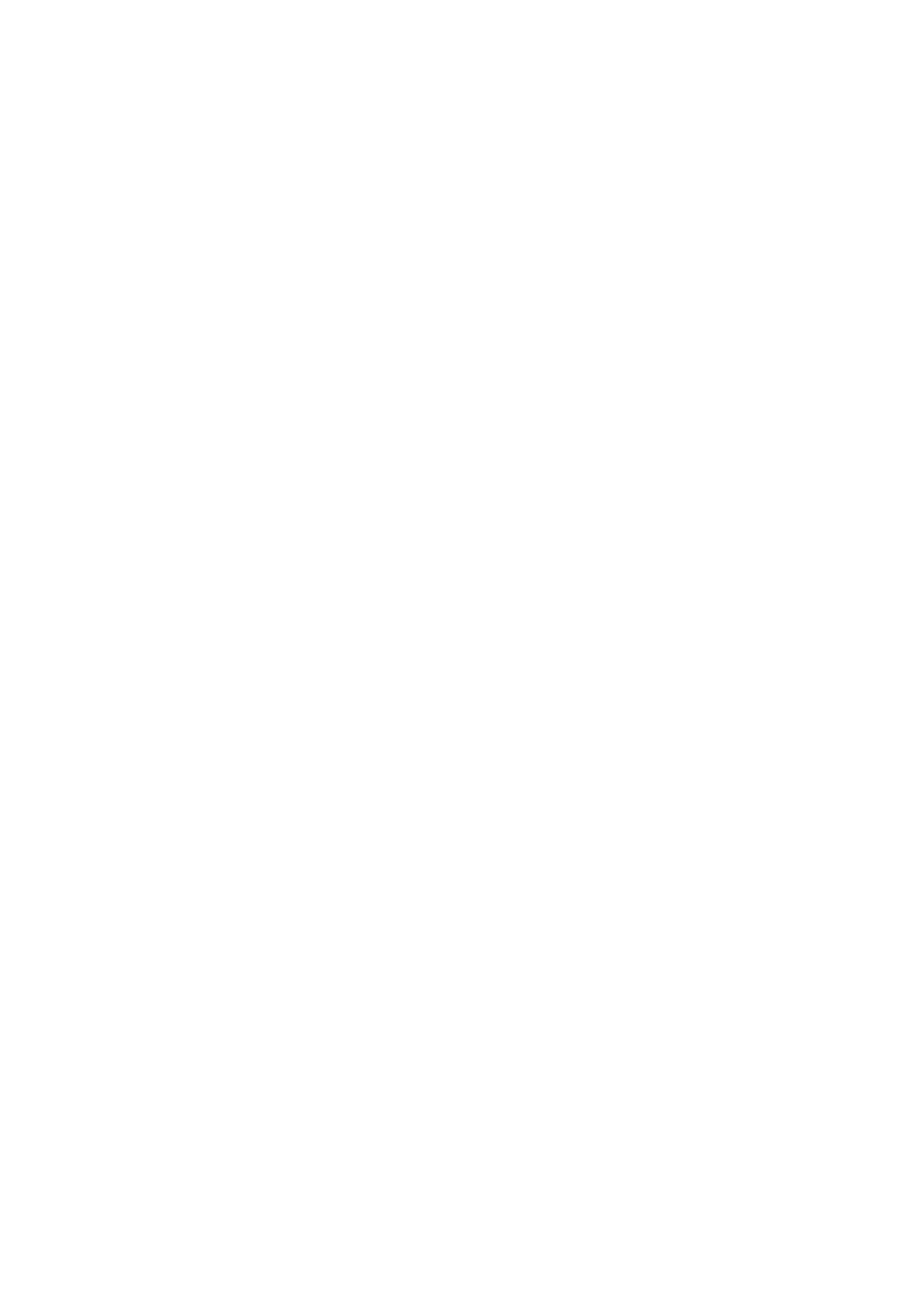